Comment enseigner et évaluer les compétences en 3e PP ?
COMMENT S’APPROPRIER LE LSU ?
Enseigner et évaluer les compétences
Bilans périodiques
positionner l’élève sur les éléments du programme travaillés : acquisitions, progrès, difficultés éventuelles
Bilan de fin de cycle 4
évaluer la maîtrise des compétences du socle
QUELQUES PRINCIPES DU SOCLE COMMUN
(Décret n° 2015-372 du 31-3-2015, BOEN  n°17 du 23 avril 2015 , encart)
Socle décliné en cinq domaines qui définissent les grands enjeux de formation durant la scolarité obligatoire 
Ces domaines sont eux-mêmes déclinés en objectifs de connaissances et de compétences pour la maîtrise du socle commun. 
Les programmes de chaque discipline ou enseignements sont écrits pour répondre aux objectifs du socle. 
Aussi, chaque discipline et toute démarche éducative contribuent de façon conjointe et transversale à l’acquisition des cinq domaines du socle. 
La validation du socle nécessite la validation de chaque domaine, sans compensation possible entre les domaines. Chaque composante du domaine 1 doit être validée selon la même règle.
Un outil pour évaluer les acquis du socle au quotidien
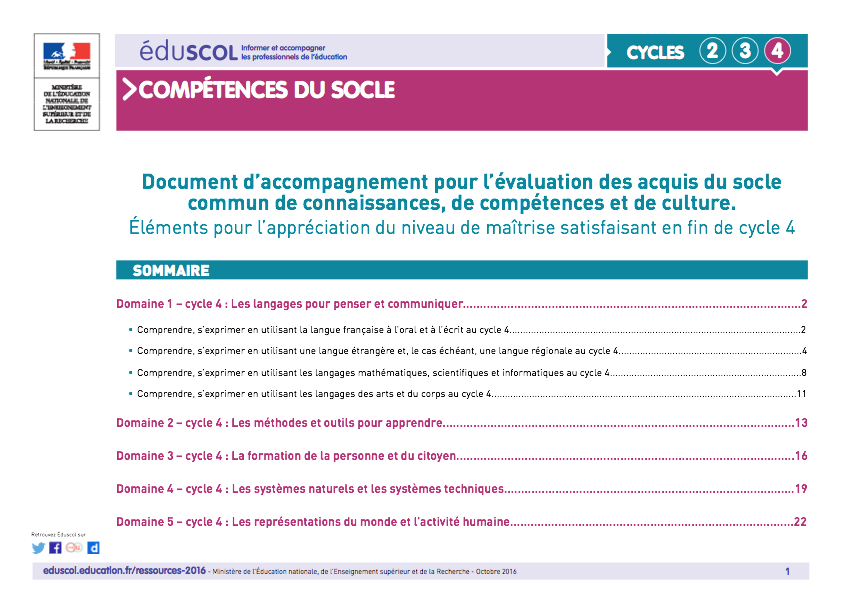 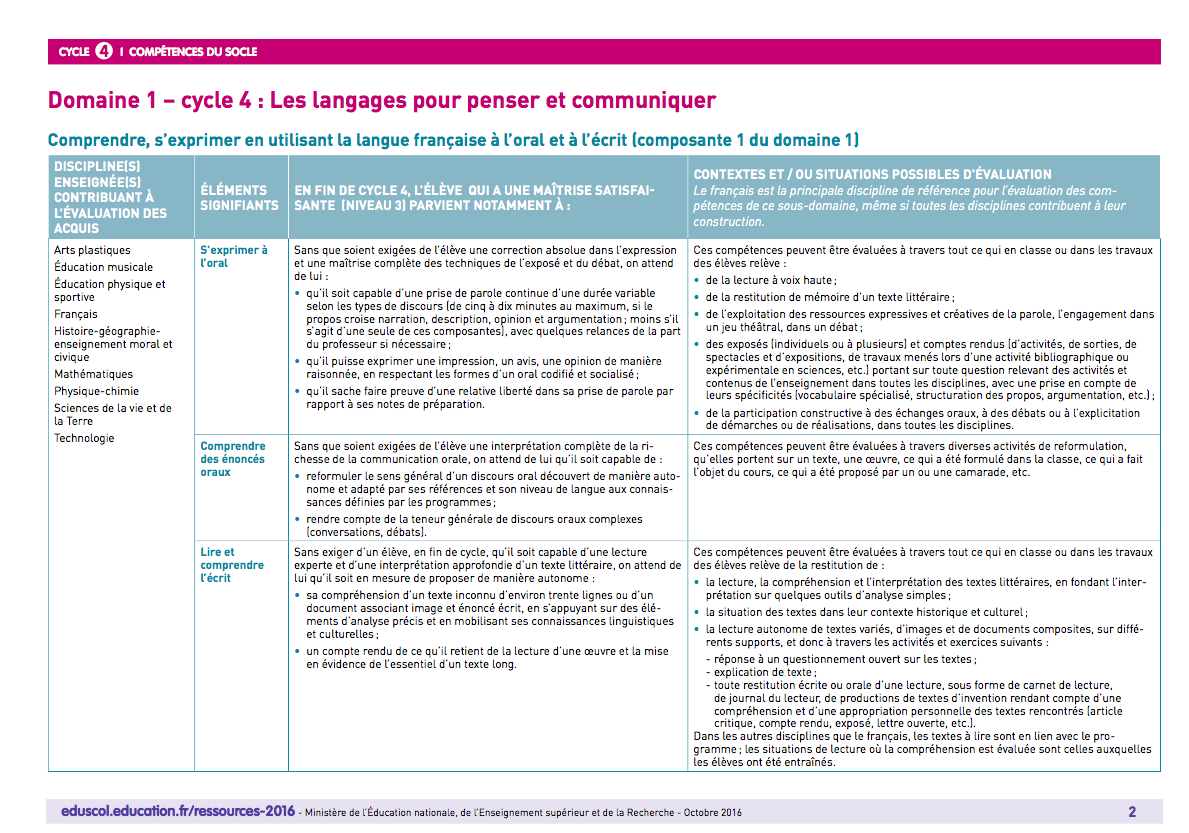 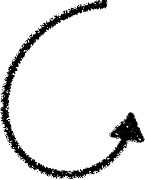 Enseigner et évaluer les compétences
Bilans périodiques
des programmes cyclés et soclés
positionner l’élève sur les éléments du programme travaillés : acquisitions, progrès, difficultés éventuelles
Bilan de fin de cycle 4
évaluer la maîtrise des compétences du socle
Arts P
EM
EPS
FR
HGEMC
MATHS
LVE/R
PHY-C
SVT
TECHNO
ÉVALUER LES ACQUIS DU DOMAINE 1 : DES LANGAGES POUR PENSER ET COMMUNIQUER
DEUX EPI AU MOINS SUR DEUX THÉMATIQUES DIFFÉRENTES
COMPRENDRE
S’EXPRIMER EN UTILISANT LES LANGUES DES ARTS ET DU CORPS
COMPRENDRE
S’EXPRIMER EN UTILISANT LA LANGUE FRANÇAISE À L’ORAL ET À L’ÉCRIT
COMPRENDRE
S’EXPRIMER EN UTILISANT UNE LANGUE ÉTRANGÈRE ET LE CAS ÉCHÉANT UNE LANGUE RÉGIONALE
COMPRENDRE
S’EXPRIMER EN UTILISANT LES LANGAGES MATHÉMATIQUES, SCIENTIFIQUES ET INFORMATIQUES
PARCOURS CITOYEN
PÉAC
SANTÉ
PARCOURS AVENIR
Découverte professionnelle
Arts P
EM
EPS
FR
HGEMC
MATHS
LVE/R
PHY-C
SVT
TECHNO
ÉVALUER LES ACQUIS DU DOMAINE 1 : DES LANGAGES POUR PENSER ET COMMUNIQUER
DEUX EPI AU MOINS SUR DEUX THÉMATIQUES DIFFÉRENTES
COMPRENDRE
S’EXPRIMER EN UTILISANT LA LANGUE FRANÇAISE À L’ORAL ET À L’ÉCRIT
COMPRENDRE
S’EXPRIMER EN UTILISANT UNE LANGUE ÉTRANGÈRE ET LE CAS ÉCHÉANT UNE LANGUE RÉGIONALE
COMPRENDRE
S’EXPRIMER EN UTILISANT LES LANGAGES MATHÉMATIQUES, SCIENTIFIQUES ET INFORMATIQUES
COMPRENDRE
S’EXPRIMER EN UTILISANT LES LANGUES DES ARTS ET DU CORPS
PARCOURS CITOYEN
PÉAC
SANTÉ
PARCOURS AVENIR
DP
EXEMPLE PHYSIQUE-CHIMIE
Pratiquer des langages 
Lire et comprendre des documents scientifiques 
Utiliser la langue française en cultivant précision, richesse de vocabulaire et syntaxe pour rendre compte des observations, expériences, hypothèses et conclusions. 
S’exprimer à l’oral lors d’un débat scientifique. Domaine du socle : 1
EXEMPLE DE L’ÉDUCATION PHYSIQUE ET SPORTIVE
Développer sa motricité et construire un langage du corps
Communiquer des intentions et des émotions avec son corps devant un groupe
Verbaliser les émotions et sensations ressenties 
Utiliser un vocabulaire adapté pour décrire la motricité d’autrui et la sienne 
Domaine du socle : 1
Arts P
EM
EPS
FR
HGEMC
MATHS
LVE/R
PHY-C
SVT
TECHNO
ÉVALUER LES ACQUIS DU DOMAINE 1 : DES LANGAGES POUR PENSER ET COMMUNIQUER
DEUX EPI AU MOINS SUR DEUX THÉMATIQUES DIFFÉRENTES
COMPRENDRE
S’EXPRIMER EN UTILISANT LA LANGUE FRANÇAISE À L’ORAL ET À L’ÉCRIT
COMPRENDRE
S’EXPRIMER EN UTILISANT UNE LANGUE ÉTRANGÈRE ET LE CAS ÉCHÉANT UNE LANGUE RÉGIONALE
COMPRENDRE
S’EXPRIMER EN UTILISANT LES LANGAGES MATHÉMATIQUES, SCIENTIFIQUES ET INFORMATIQUES
COMPRENDRE
S’EXPRIMER EN UTILISANT LES LANGUES DES ARTS ET DU CORPS
PARCOURS CITOYEN
PÉAC
SANTÉ
PARCOURS AVENIR
découverte professionnelle
Arts P
EM
EPS
FR
HGEMC
MATHS
LVE/R
PHY-C
SVT
TECHNO
ÉVALUER LES ACQUIS DU DOMAINE 1 : DES LANGAGES POUR PENSER ET COMMUNIQUER
DEUX EPI AU MOINS SUR DEUX THÉMATIQUES DIFFÉRENTES
COMPRENDRE
S’EXPRIMER EN UTILISANT LA LANGUE FRANÇAISE À L’ORAL ET À L’ÉCRIT
COMPRENDRE
S’EXPRIMER EN UTILISANT UNE LANGUE ÉTRANGÈRE ET LE CAS ÉCHÉANT UNE LANGUE RÉGIONALE
COMPRENDRE
S’EXPRIMER EN UTILISANT LES LANGAGES MATHÉMATIQUES, SCIENTIFIQUES ET INFORMATIQUES
COMPRENDRE
S’EXPRIMER EN UTILISANT LES LANGUES DES ARTS ET DU CORPS
PARCOURS CITOYEN
PÉAC
SANTÉ
PARCOURS AVENIR
DP
D1, C3 : Contributions de l’EPS, du FR et de l’HGEMC
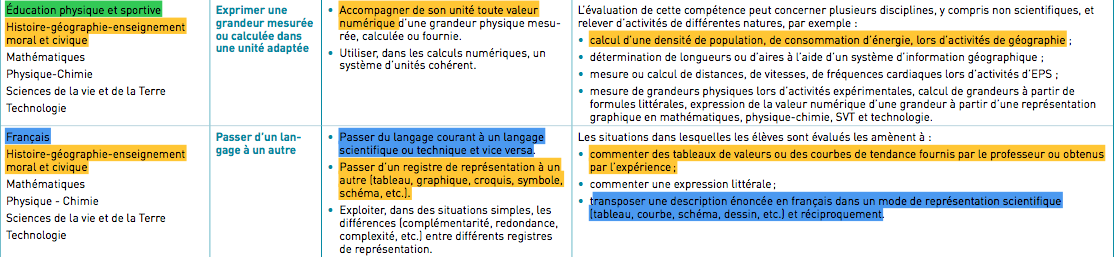 D1, C3 : Contribution de l’HGEMC
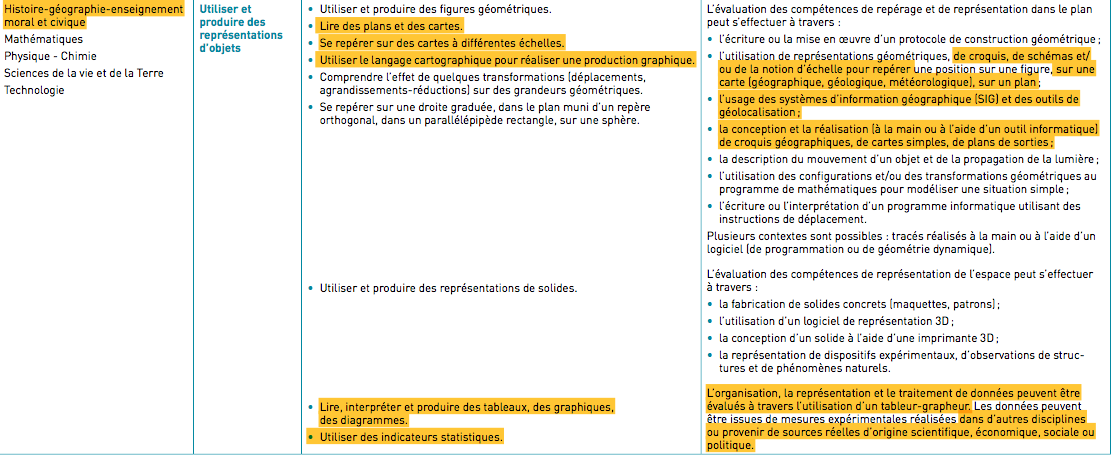 Arts P
EM
EPS
FR
HGEMC
MATHS
LVE/R
PHY-C
SVT
TECHNO
ÉVALUER LES ACQUIS DU DOMAINE 1 : DES LANGAGES POUR PENSER ET COMMUNIQUER
DEUX EPI AU MOINS SUR DEUX THÉMATIQUES DIFFÉRENTES
COMPRENDRE
S’EXPRIMER EN UTILISANT LA LANGUE FRANÇAISE À L’ORAL ET À L’ÉCRIT
COMPRENDRE
S’EXPRIMER EN UTILISANT UNE LANGUE ÉTRANGÈRE ET LE CAS ÉCHÉANT UNE LANGUE RÉGIONALE
COMPRENDRE
S’EXPRIMER EN UTILISANT LES LANGAGES MATHÉMATIQUES, SCIENTIFIQUES ET INFORMATIQUES
COMPRENDRE
S’EXPRIMER EN UTILISANT LES LANGUES DES ARTS ET DU CORPS
PARCOURS CITOYEN
PÉAC
SANTÉ
PARCOURS AVENIR
découverte professionnelle
Arts P
DOMAINE 2 : DES MÉTHODES ET DES OUTILS POUR APPRENDRE
EM
EPS
FR
HGEMC
DOMAINE 3 : LA FORMATION DE LA PERSONNE ET DU CITOYEN
MATHS
LVE/R
PHY-C
SVT
TECHNO
Évaluer les acquis des domaines 2 et 3 : contributions de toutes les disciplines
DEUX EPI AU MOINS SUR DEUX THÉMATIQUES DIFFÉRENTES
Organiser son travail personnel
Coopérer et réaliser des projets
Rechercher et traiter l’informa- tion et s’initier aux langages des médias
Mobiliser des outils numériques pour apprendre, échanger, com- muniquer
Maîtriser l’expression de sa sensibilité et de ses opinions, respecter celles des autres
Connaître et comprendre la règle et le droit
Exercer son esprit critique, faire preuve de réflexion et de discernement
Faire preuvede responsabi- lité, respecter les règles de la vie collective, s’engager et prendre des initiatives
PARCOURS CITOYEN
PÉAC
SANTÉ
PARCOURS AVENIR
découverte professionnelle
Un exemple d’EPI en lien avec un parcours
Analyse autour de l’activité « réaliser des fiches formations »
les parcours et l’application Folios
connexion via Arena :
https://folios.onisep.fr/saml/login?_pre_saml_idp=arena&_saml_idp=
Arts P
EM
EPS
FR
HGEMC
MATHS
LVE/R
PHY-C
SVT
TECHNO
Domaine 4 :LES SYSTÈMES NATURELS ET LES SYSTÈMES TECHNIQUES
DEUX EPI AU MOINS SUR DEUX THÉMATIQUES DIFFÉRENTES
Identifier des règles et des principes de responsabilité individuelle et collective dans les domaines de la santé, de la sécurité, de l’environnement
MENER UNE DÉMARCHE SCIENTIFIQUE RÉSOUDRE UN PROBLÈME
CONCEVOIR DES OBJETS ET DES SYSTÈMES TECHNIQUES
PARCOURS CITOYEN
PÉAC
SANTÉ
PARCOURS AVENIR
découverte professionnelle
Proposition pédagogique en sciences physiques
grille d’évaluation
Arts P
EM
EPS
FR
HGEMC
MATHS
LVE/R
PHY-C
SVT
TECHNO
Domaine 5 :Les représentations du monde et de l’activité humaine
DEUX EPI AU MOINS SUR DEUX THÉMATIQUES DIFFÉRENTES
SITUER ET SE SITUER DANS L’ESPACE ET DANS LE TEMPS
ANALYSER ET COMPRENDRE LES ORGANISATIONS HUMAINES ET LES REPRÉSENTATIONS DU MONDE
RAISONNER, IMAGINER, ÉLABORER, PRODUIRE
PARCOURS CITOYEN
PÉAC
SANTÉ
PARCOURS AVENIR
découverte professionnelle
Proposition pédagogique en géographie
Un exemple de canevas de séquence pédagogique
Objectif(s) : « Connaissances et compétences associées », en lien avec les contenus disciplinaires (cf volet 3 des programmes) mais aussi les objectifs de cycle ; les attendus au sein du cycle quant à eux ont fait l’objet de choix définis en équipe disciplinaire et/ou interdisciplinaire (cf supra) 
Compétences ciblées (dont le nombre est nécessairement limité) 
Domaines du socle commun travaillés et évalués 
Activités envisagées pendant la séquence 
Indicateurs de réussite / Observables : ils permettent d’objectiver le degré de réussite de l’activité proposée au moment de l’évaluation. 
 Situation(s) d'évaluation
extrait de la fiche ressources 6 « évaluation, nouveaux programmes et nouveau socle commun, publié sur le site académique de la réforme du collège par le groupe académique « réforme du collège », http://reformeducollege.ac-versailles.fr
Construire avec les élèves des fiches de révision pour identifier les éléments de programme et les compétences qui seront évalués
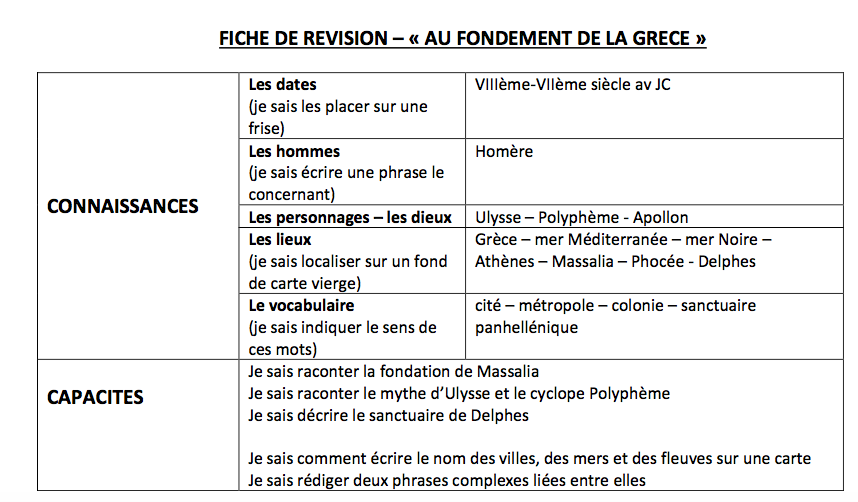 Fiche ressources 3 - Évaluation et implication de l’élève _ GPA réforme du collège - évaluation
Les bilans périodiques
Les bilans périodiques doivent obligatoirement comporter les éléments suivants :

    l'identification du collège et de l'élève ;
    pour chaque discipline* : les principaux éléments du programme travaillés**, les acquisitions, progrès et difficultés de l'élève, son positionnement*** au regard des objectifs d'apprentissage ;
    les actions réalisées dans le cadre de l'accompagnement personnalisé, avec une appréciation de l'implication de l'élève dans ces actions ;
    au cycle 4 la mention et l'appréciation des projets menés dans le cadre des EPI, avec la thématique travaillée et les disciplines concernées ;
    les projets mis en œuvre dans le cadre des parcours éducatifs ;
    les éventuelles modalités spécifiques d'accompagnement en cours (PAP, PAI, PPRE, PPS, ULIS, UPE2A, Segpa, dispositif spécifique à vocation transitoire en cycle 4) ;
    des éléments d'appréciation portant sur la vie scolaire : assiduité, ponctualité, participation, et notamment les nombres de demi-journées d'absences justifiées et non justifiées.
    Les deux derniers bilans périodiques en classe de troisième comportent les vœux (provisoires puis définitifs) et la décision d'orientation.

Une annexe de correspondance est jointe pour favoriser le dialogue avec les familles.
Retour sur le bilan périodique :
Exemple d’un bilan périodique d’un élève de 3ePP implanté dans un lycée professionnel
extrait du bilan périodique du LSU
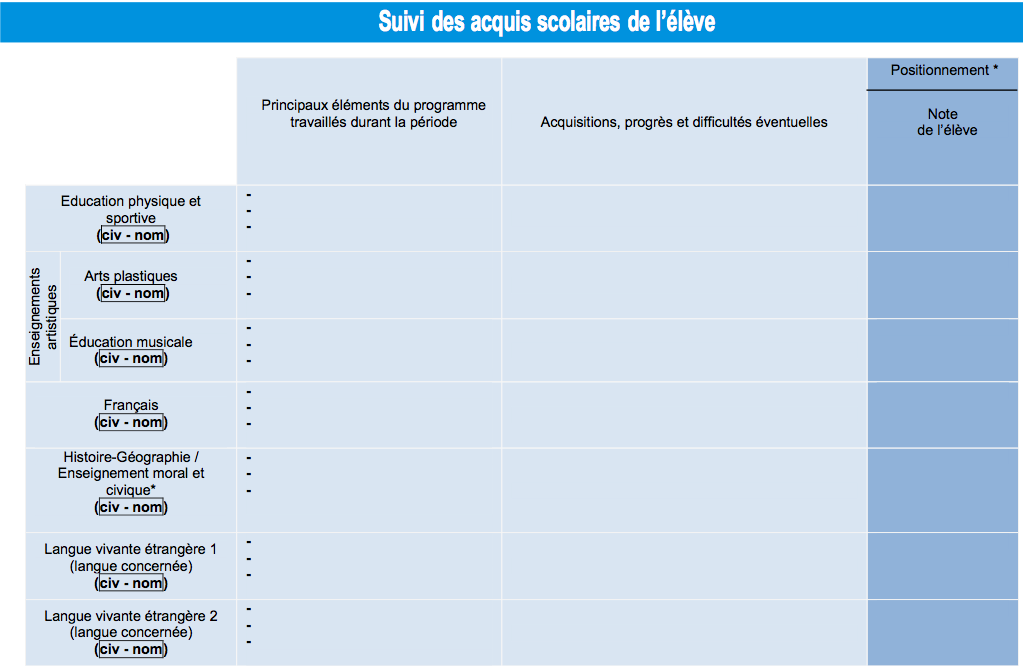 l’évaluation positive dans les textes réglementaires
En application des dispositions de la loi n° 2013-595 du 8 juillet 2013 d'orientation et de programmation pour la refondation de l'école de la République, le décret vise à faire évoluer et à diversifier les modalités de notation et d'évaluation des élèves de l'école primaire et du collège pour éviter une « notation-sanction » à faible valeur pédagogique et privilégier une évaluation positive, simple et lisible, valorisant les progrès, encourageant les initiatives et compréhensible par les familles. L'évaluation doit aussi permettre de mesurer le degré d'acquisition des connaissances et des compétences ainsi que la progression de l'élève.
décret n° 2015-1929 du 31-12-2015 - J.O. du 3-1-2016 : Évaluation des acquis scolaires des élèves et livret scolaire, à l'école et au collège
Les bilans de fin de cycle
En fin d'année de sixième et de troisième un bilan de fin de cycle est établi pour chaque élève. Il indique le niveau de maîtrise des quatre composantes du premier domaine, et des quatre autres domaines du socle commun de connaissances, de compétences et de culture, suivant l'échelle :
 -   maîtrise insuffisante
    maîtrise fragile
    maîtrise satisfaisante
    très bonne maîtrise

Ces bilans doivent également comporter une appréciation littérale sur les acquis scolaires du cycle et, le cas échéant, des conseils pour la suite de la scolarité.

Les bilans sont visés par le chef d'établissement ou son adjoint, par le professeur principal et par les parents ou le responsable légal.
Bilan fin de cycle
Les ressources
L’évaluation : ressources produites par le groupe thématique de l’académie de Versailles
Les ressources
Ressource 1:Évaluation dans le cadre de la réforme de la scolarité obligatoire
Ressource 2 : Activités évaluatives
Ressource 3 : Implication de l’élève
Ressource 4 :Évaluation et instances pédagogiques
Ressource 5 : l’évaluation positive.
Ressource 6 :Évaluation : nouveaux programmes et nouveau socle commun
Ressource 7 :Contribution des disciplines à la construction des domaines du socle (cycle 4)
Ressource 8 :Le bilan périodique